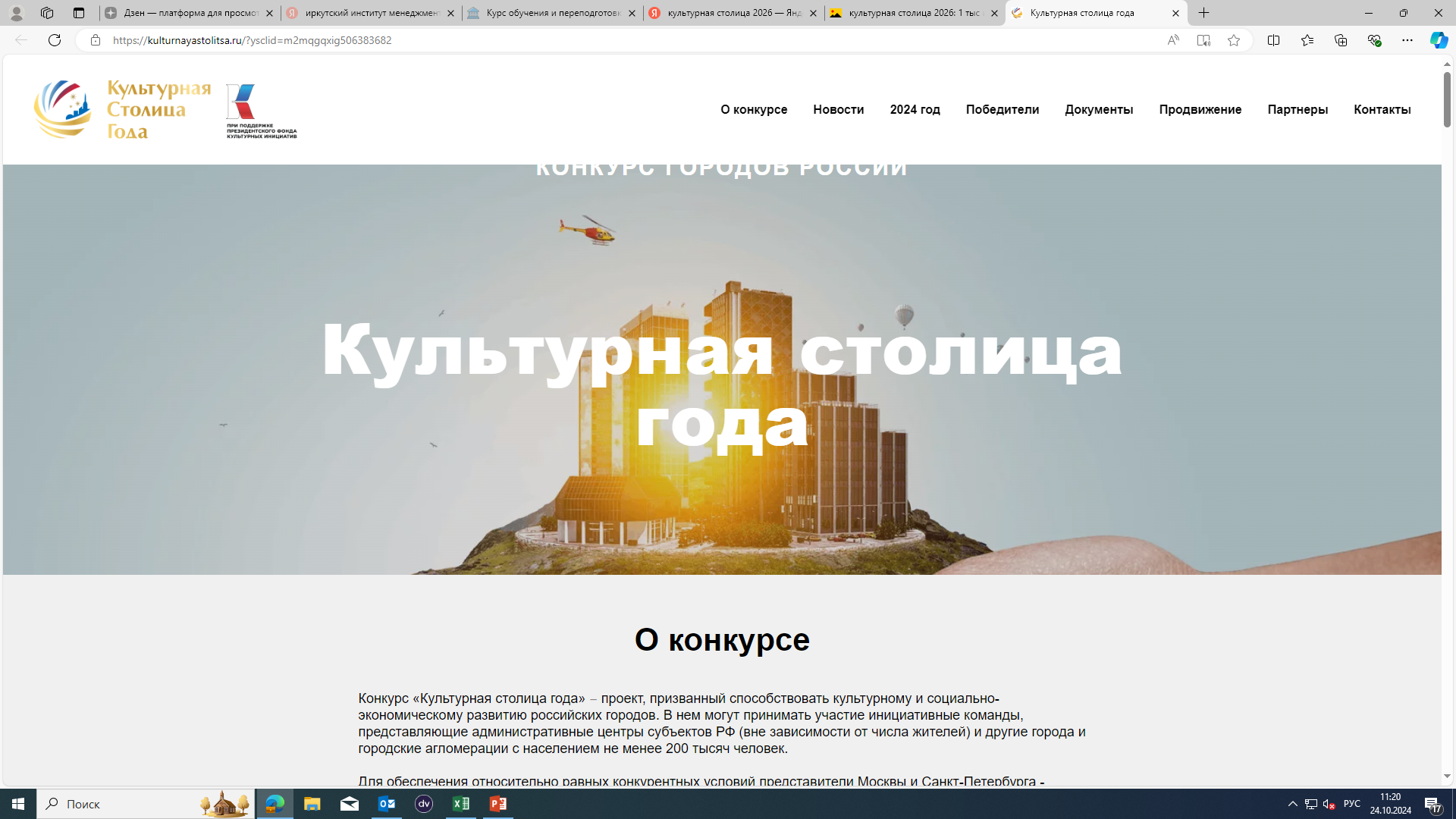 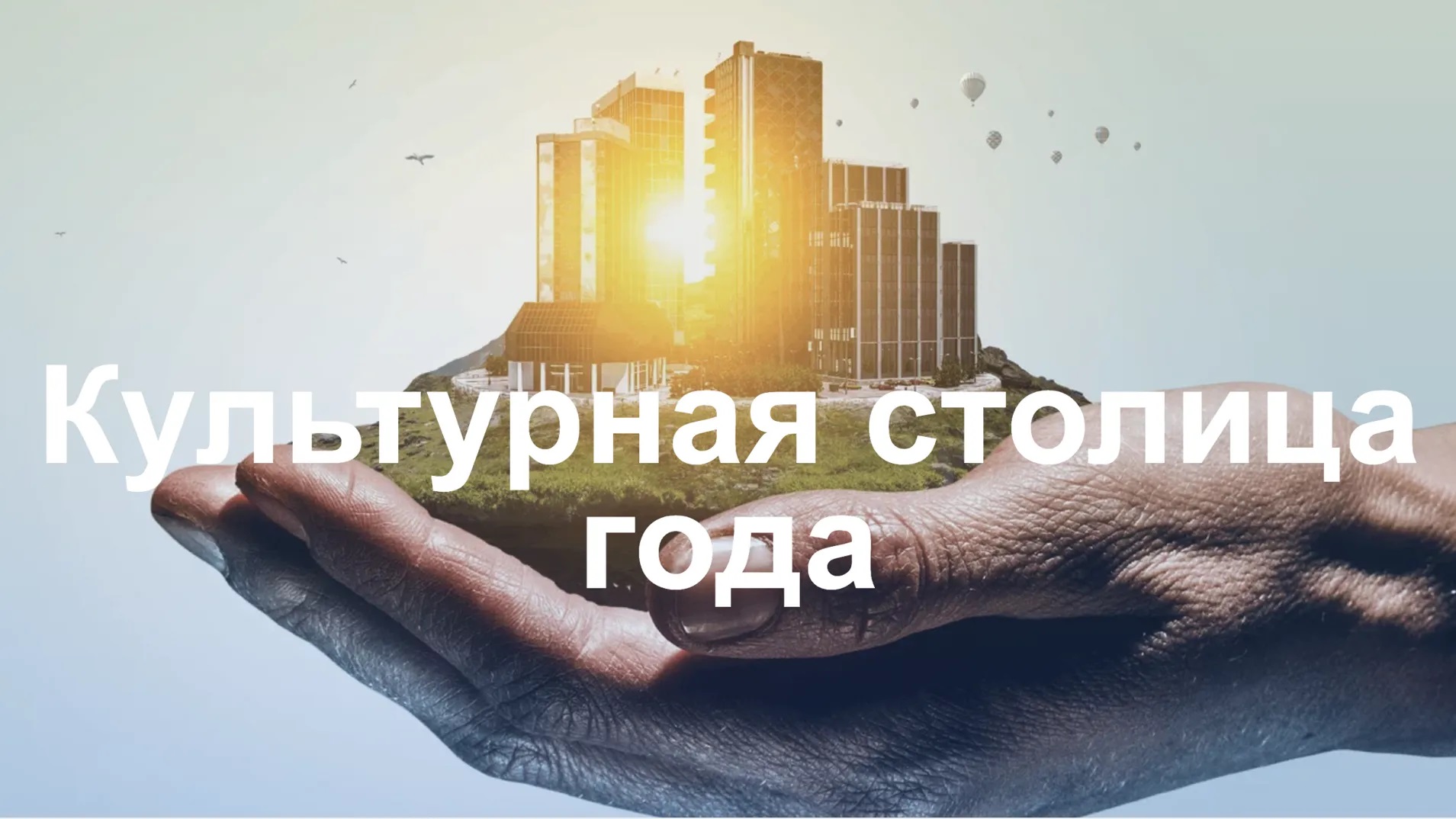 Конкурс городов России
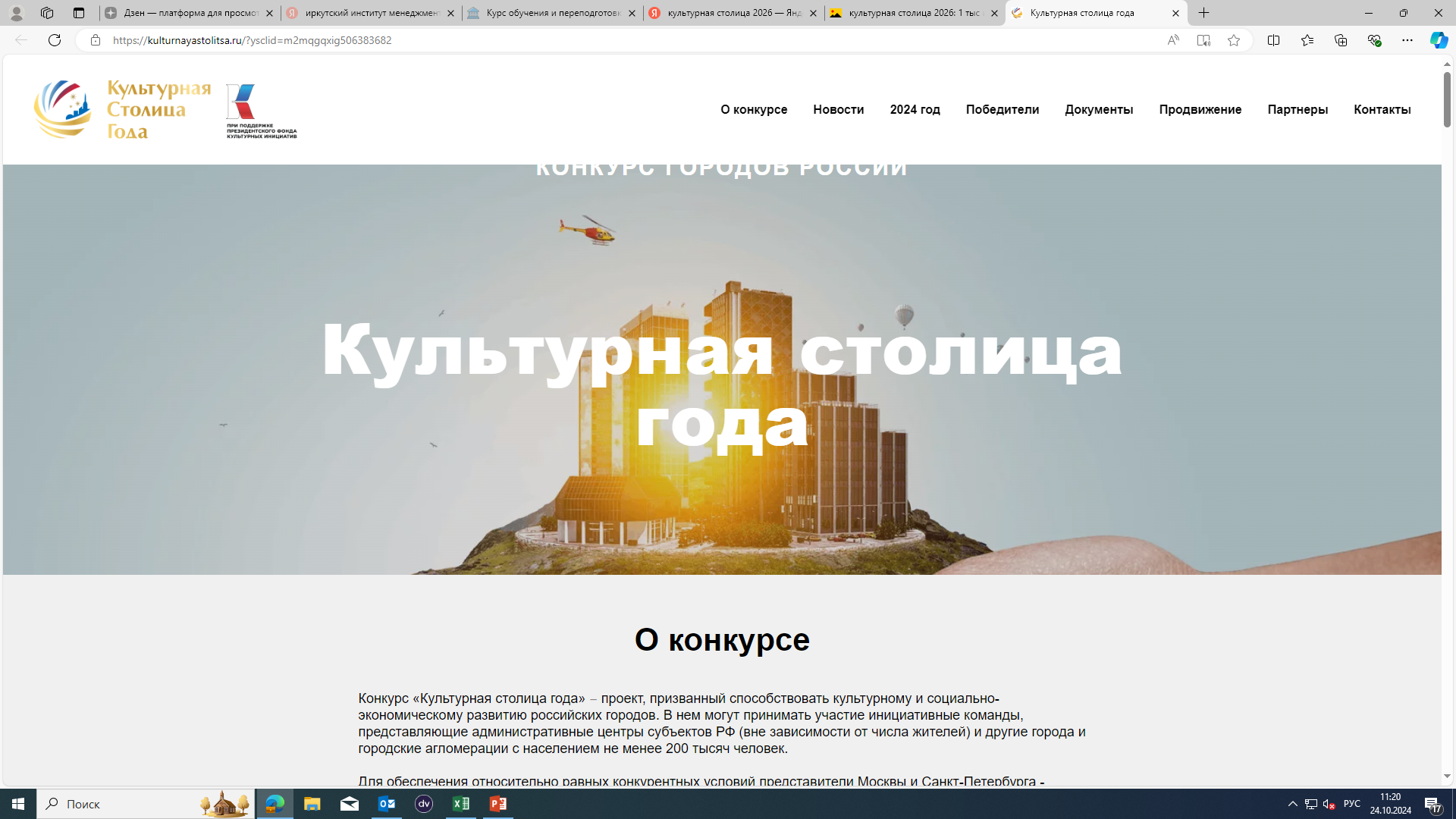 Итоги первого конкурса «Культурная столица года»
НИЖНИЙ НОВГОРОД
Культурная столица 2024 года
ГРОЗНЫЙ
Культурная столица 2025 года
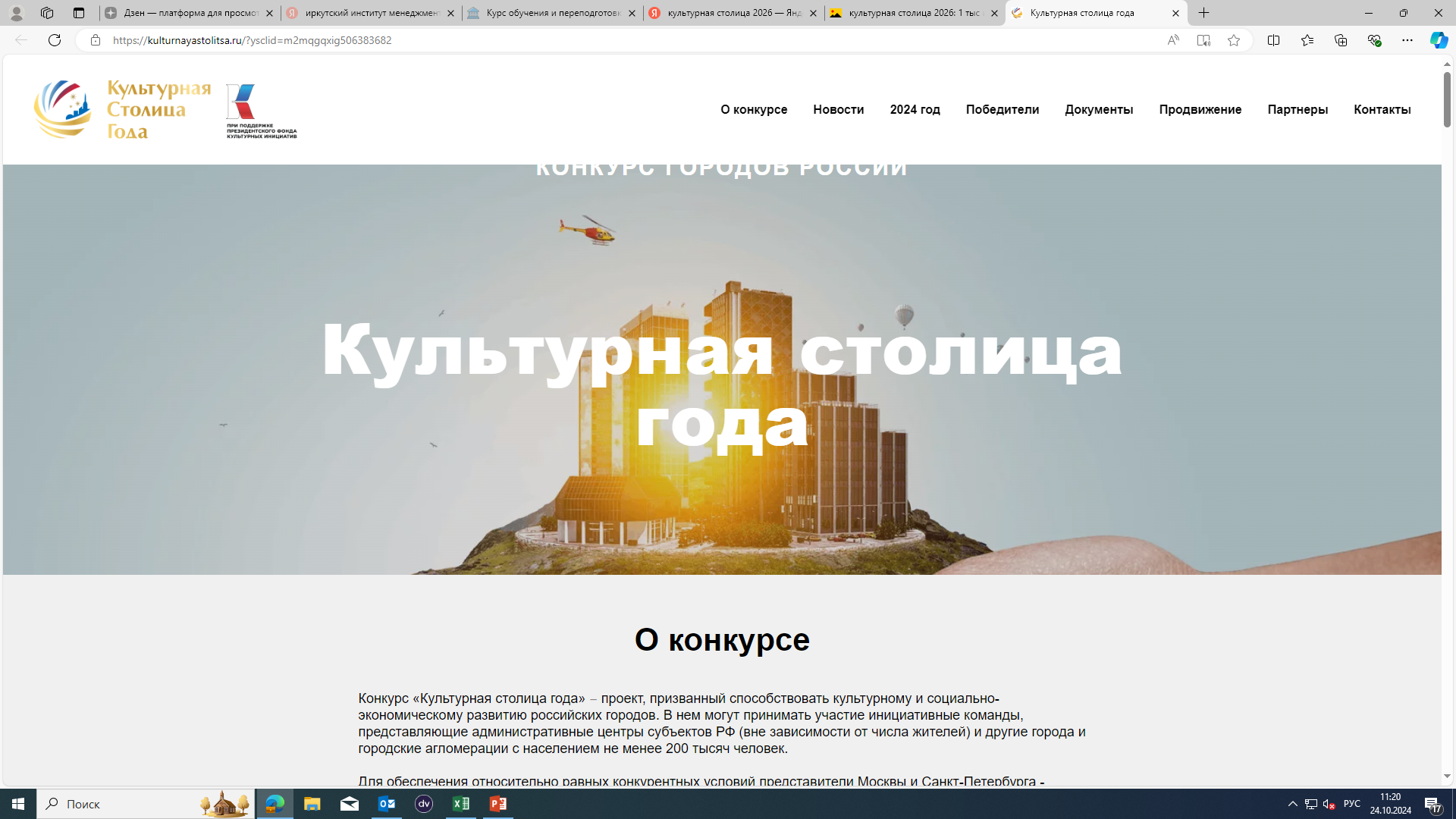 Финалисты конкурса «Культурная столица 2026 года»
Агломерация городов Зарайск и Коломна
Владивосток
Вологда
Владимир
Томск
Екатеринбург
Омск
Иркутск
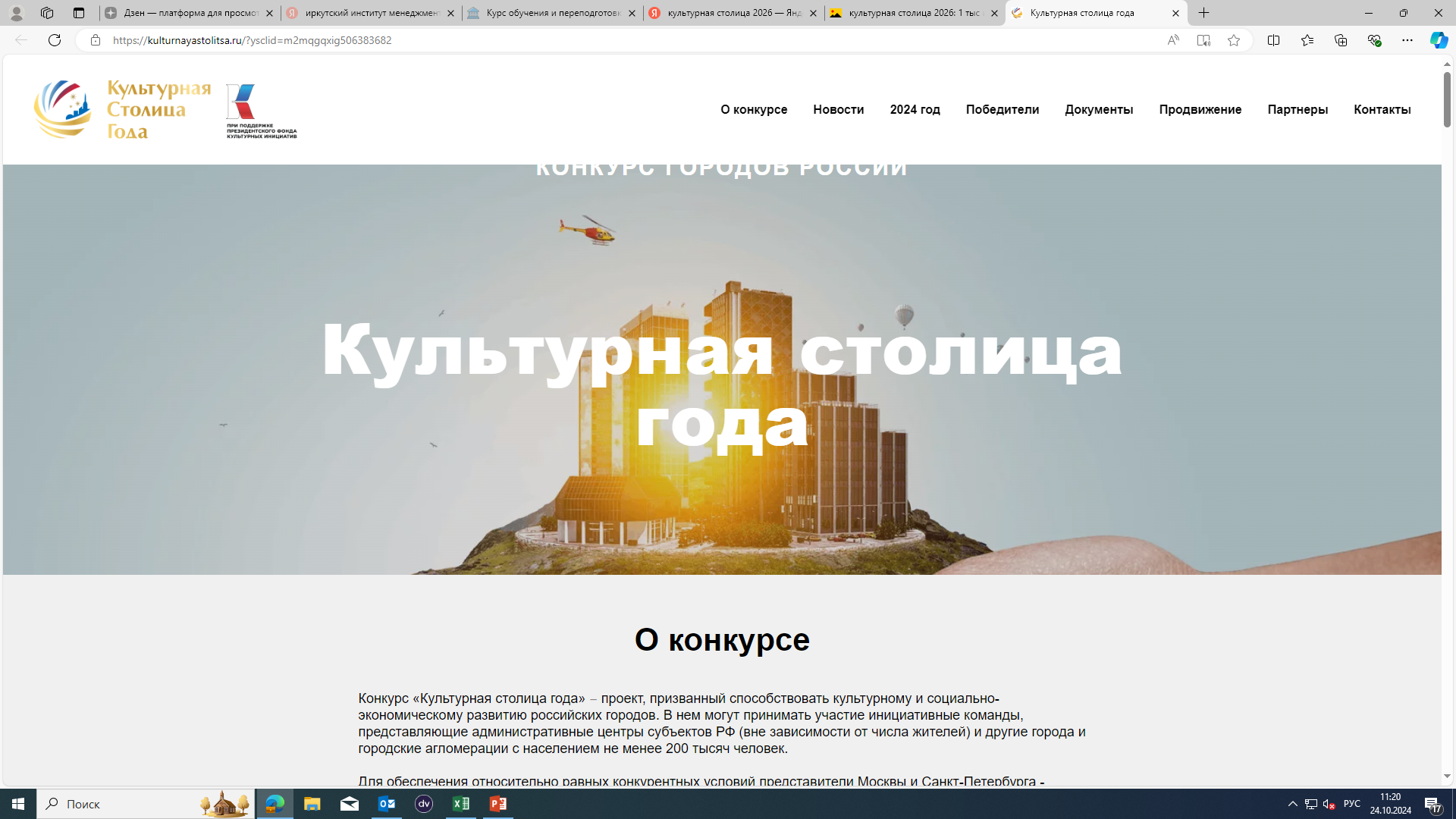 Голосуем на сайте Госуслуги
gosuslugi.ru
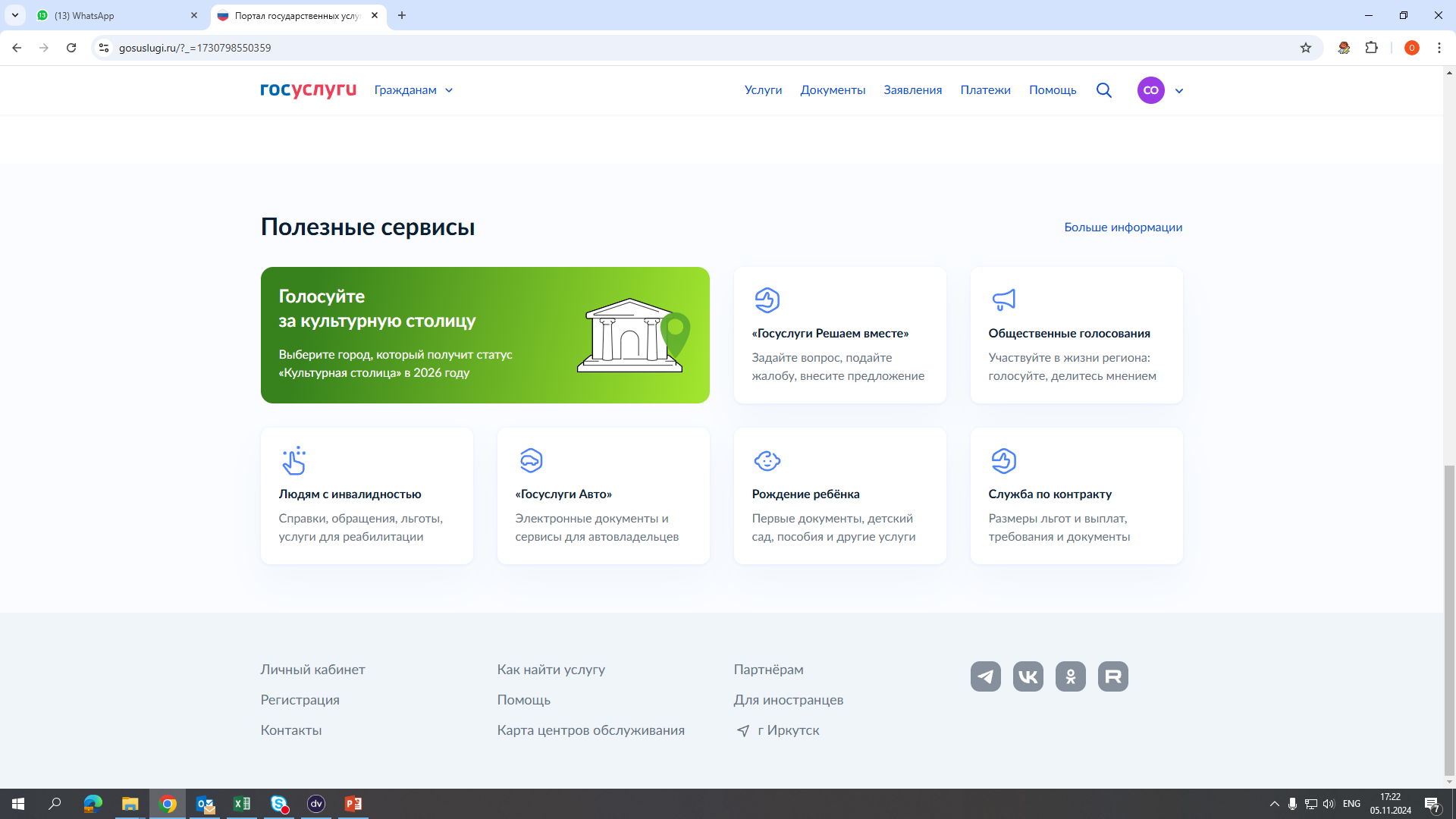 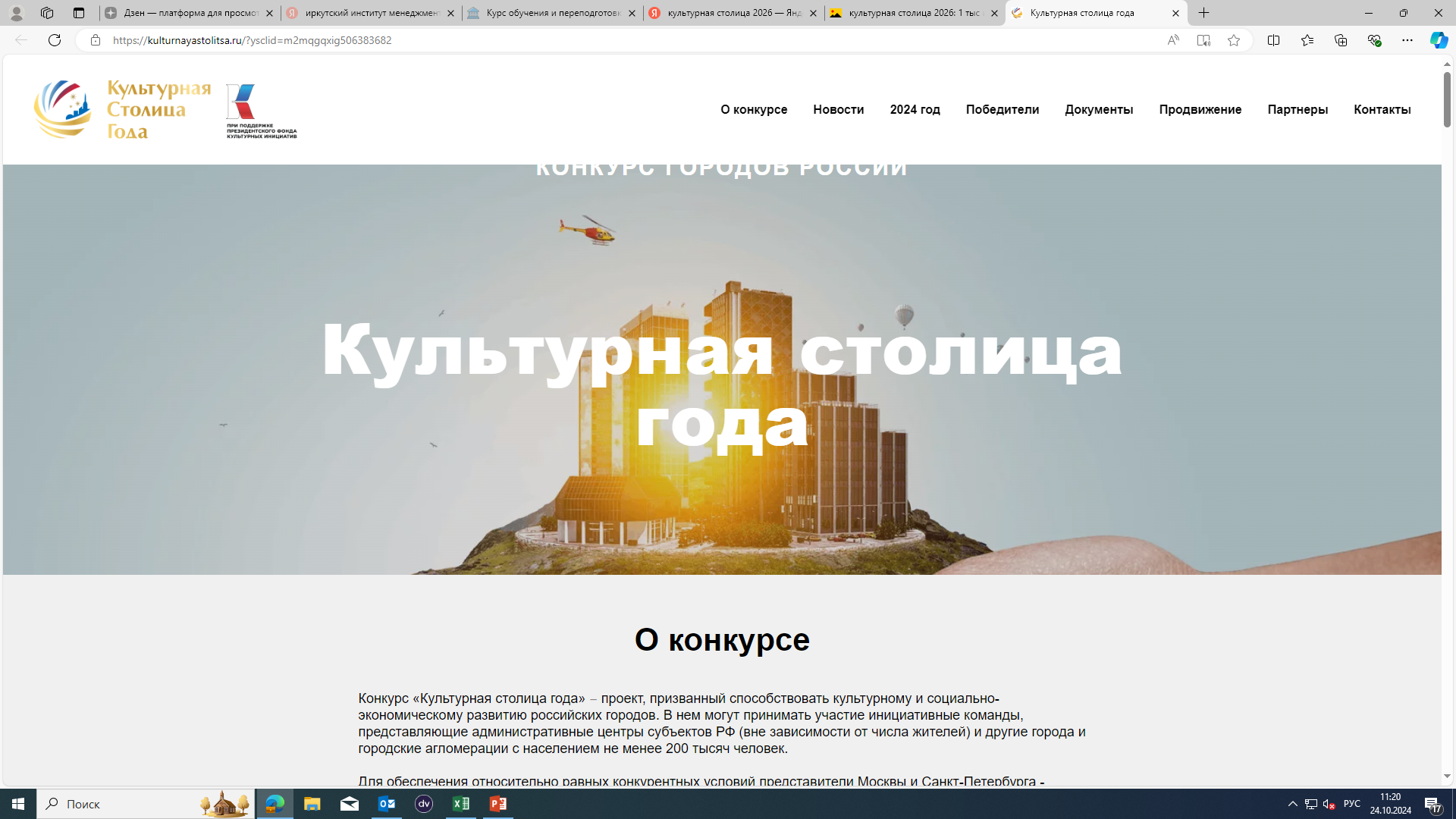 Голосуем на сайте Госуслуги
gosuslugi.ru
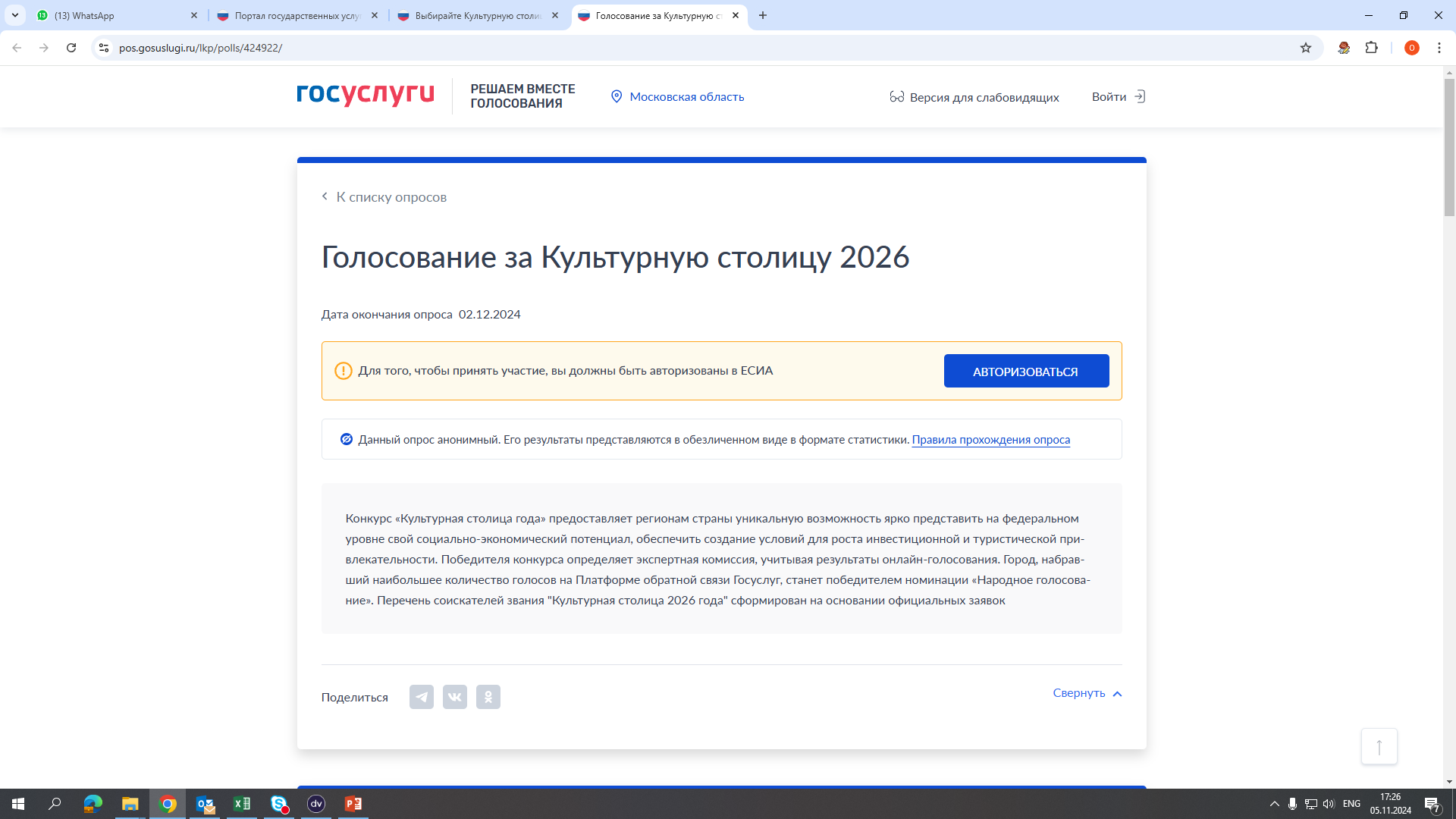 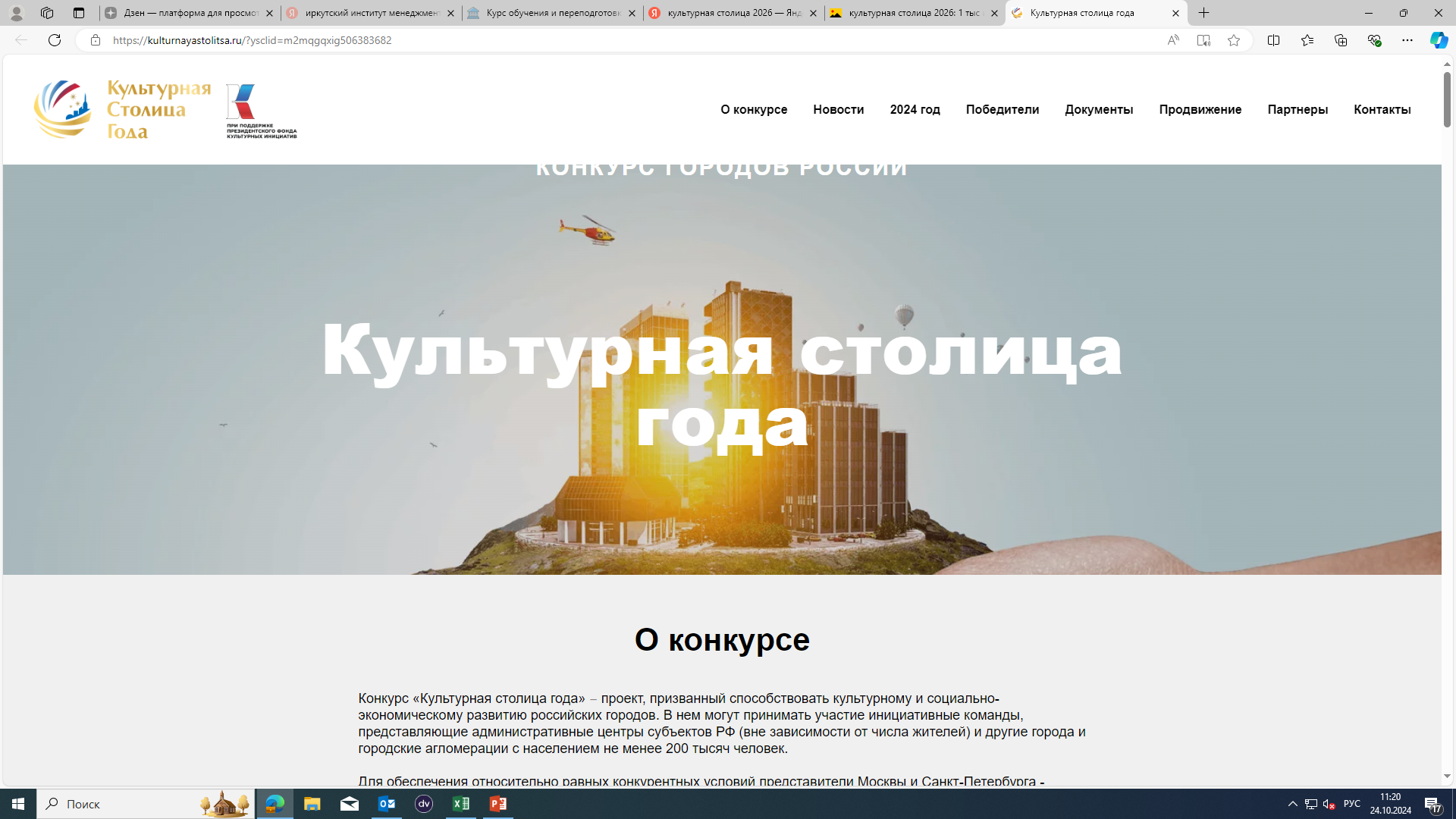 Голосуем на сайте Госуслуги
gosuslugi.ru
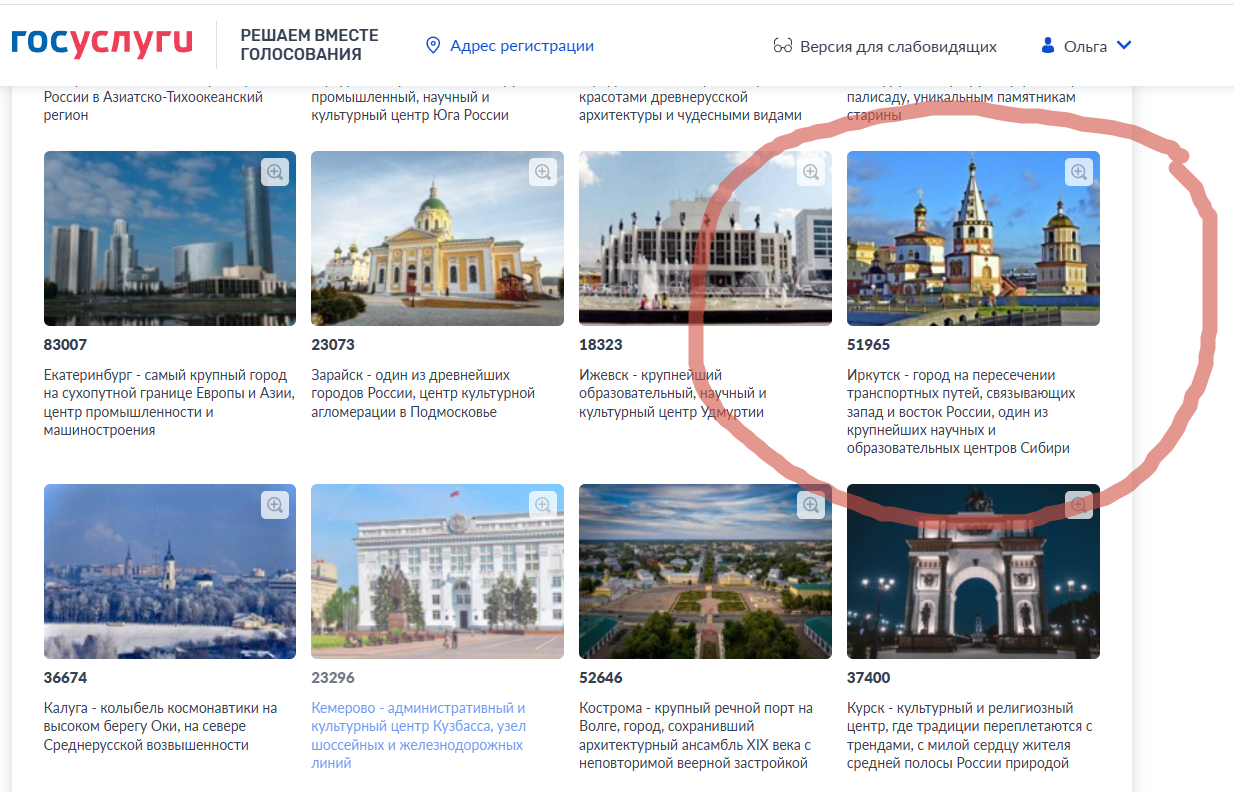